NATIONAL AND INTERNATIONAL MEASURES OF CYBERSECURITY
NATIONAL
INTERNATIONAL
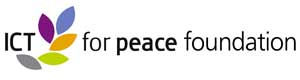